Nouvelle modalité de formation
de l’EAFC
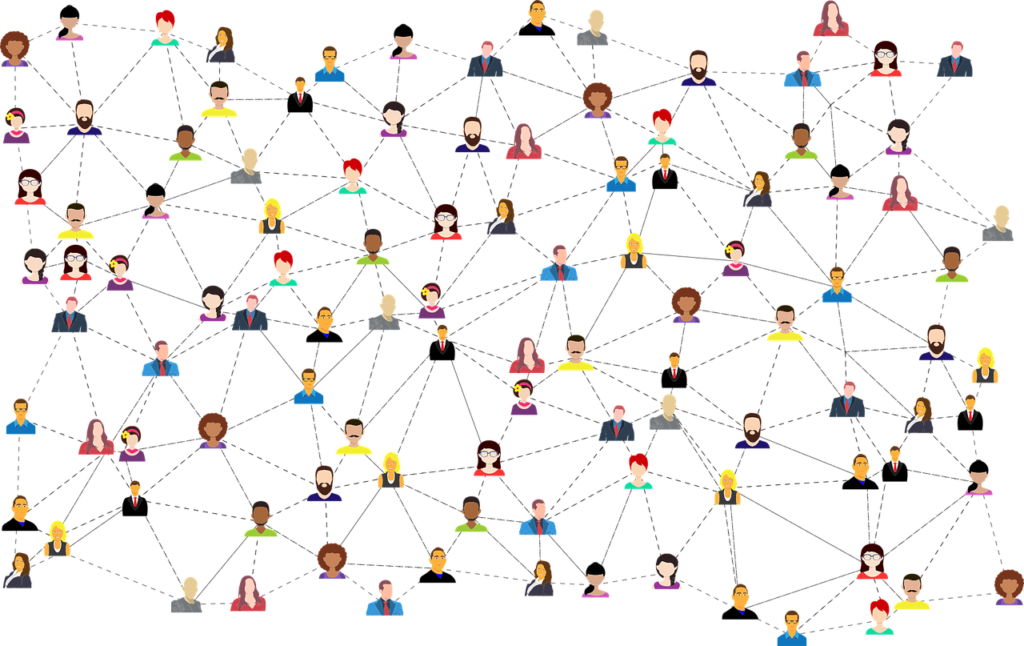 S’OBSERVER ENTRE PAIRS  s’enrichir en réseau
[Speaker Notes: Présentation pour les chefs d’établissements et coordonnateurs en directoire]
Pourquoi cette nouvelle offre au PAF en réseau
Besoins et demandes des enseignants 2nd
Priorité dans le schéma directeur
Formaliser et favoriser les échanges  ​de pratiques en classe 
(stratégies et techniques)
[Speaker Notes: Possible à la demande du réseau de l’étendre au 1er degré]
Pourquoi cette nouvelle modalité au PAF en réseau ?
Permet de 
Partager des connaissances (développement professionnel)
Actualiser ses pratiques entre équipes pédagogiques inter établissements ​

En réseau 
Culture commune du territoire
Développement du réseau de connaissance
Formation de proximité initiée par les enseignants avec un engagement mutuel
Les modalités
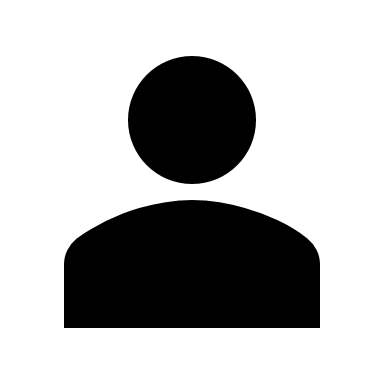 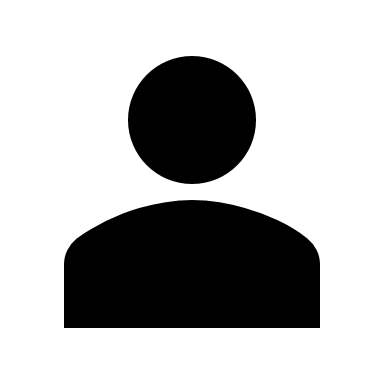 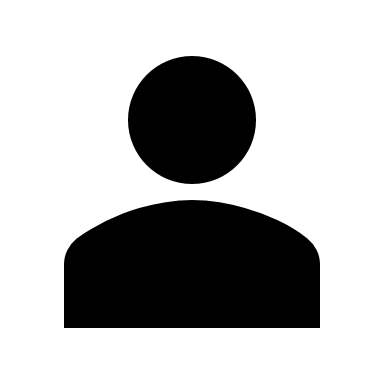 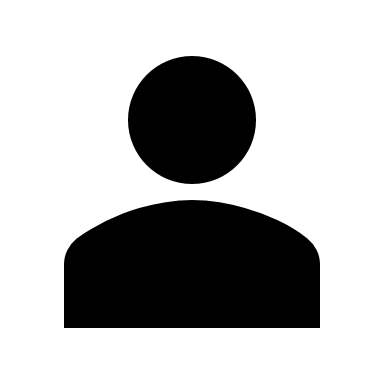 Ens D
Ens O
Ens D
Ens O
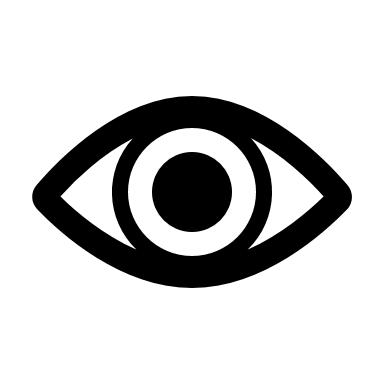 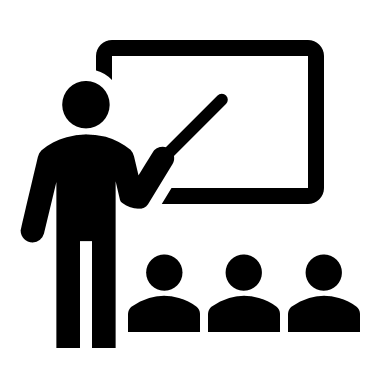 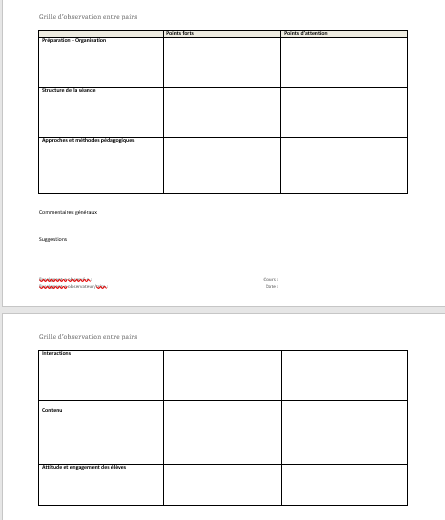 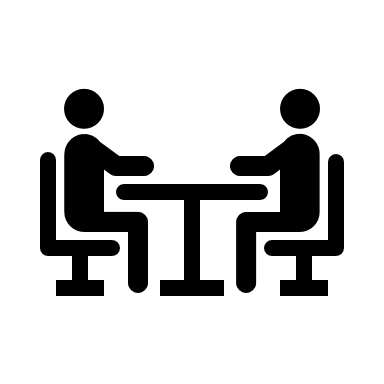 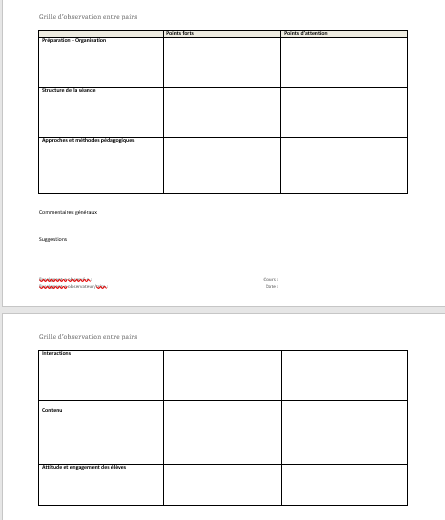 Observation
Accueil dans sa classe
Grille d’observation
Echange
[Speaker Notes: Visite de classe d’un enseignant offreur par un autre enseignant(demandeur) au sein d’un même réseau

Pas de restrictions sur les observations, plusieurs dimensions: ’expression orale (langage verbal et non verbal) l’organisation du contenu de l’exposé ou du cours les activités proposées au groupe la gestion du temps l’attitude de la personne qui enseigne pendant le cours sa gestion des interactions avec les étudiant-es les supports de cours l’usage d’une technologie en particulier etc.

Tps1 : Observation sans vacation
Tps2 : (Vacation 1h pour Offreur) Discussion – échange formalisé sur grille + téléversement (émargement + grille) sur SOFIA
Tps3 : (sans vacation animation par CIF réseau) - Regroupement de tous les enseignants ayant participés aux observations – échanges selon effectif, possible inter-réseau]
Le calendrier
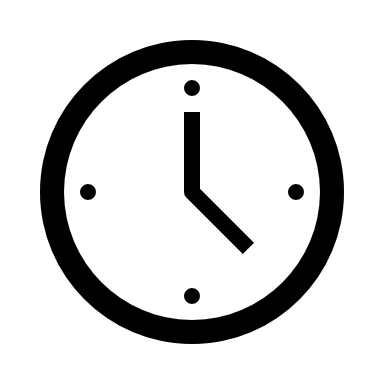 Préparation
Observation 

Visite d’un enseignant (ou équipe) dans une classe
Recueil des offres et appariement offreurs et demandeurs
Trimestre  1
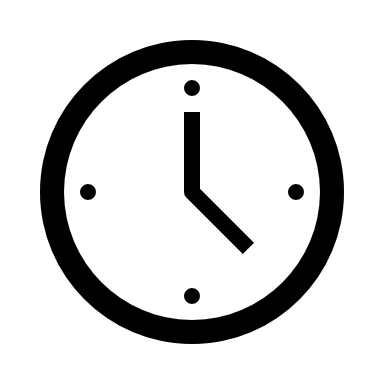 Suivi et Retour
Trimestre  2 & 3
Bilan aux différents acteurs du réseau
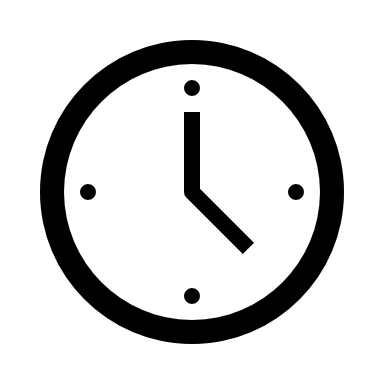 Trimestre  3 / +1
MEDIATEUR
DEMANDEUR
Possibilité en équipe en inscription individuelle  expression du besoin d’observation et d’échange
[Speaker Notes: Suivi et Retour :
Questionnaire de satisfaction à chaud SOFIA
Reporting CIF réseau au 1er conseil pédagogique réseau année+1.
Restitution à disposition des inspecteurs disciplinaires et participants]
Les étapes en détail
EAFC
Création 1 module/réseau  et  Qr SOFIA
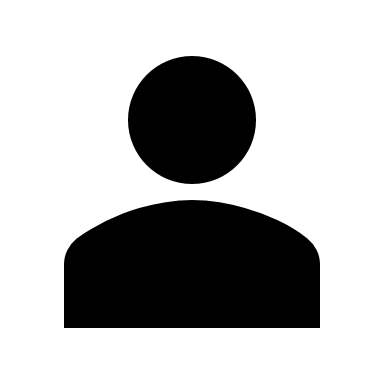 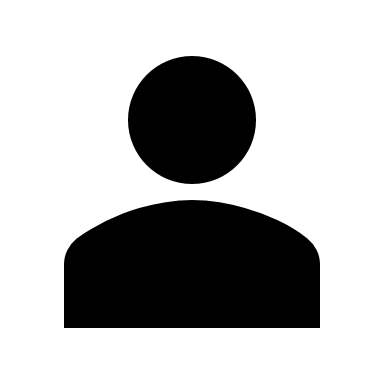 EAFC
EAFC
1 Qr identique / réseau
1 module / réseau
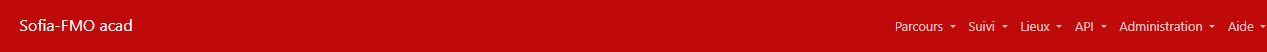 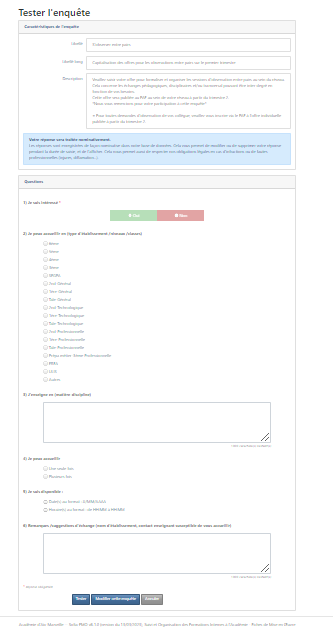 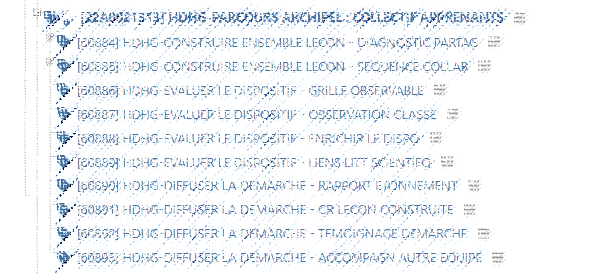 A destination des enseignants 2nd degré
[Speaker Notes: Information –communication de la communauté éducative(directoire, établissements, corps d’inspection)]
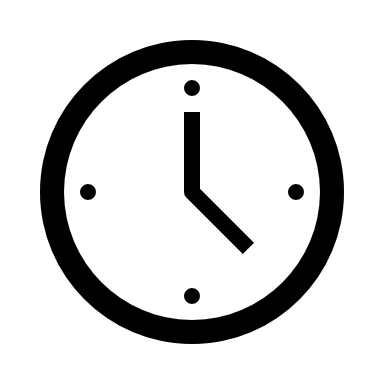 EAFC
Trimestre  1
Recueil de l’offre via le Qr SOFIA
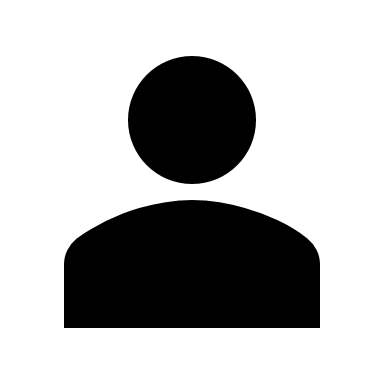 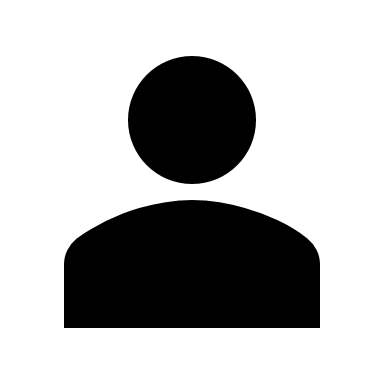 Coord
CIF R
Communication / Publication du Qr SOFIA sur site réseau
1 Qr SOFIA/réseau
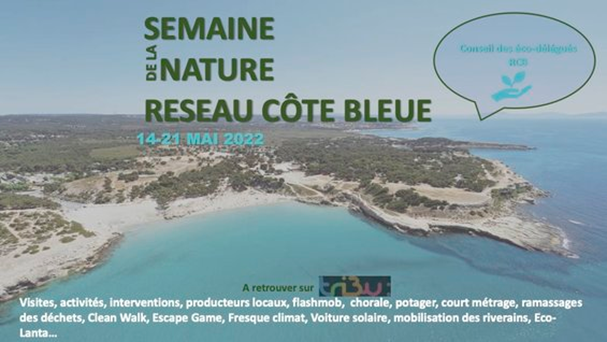 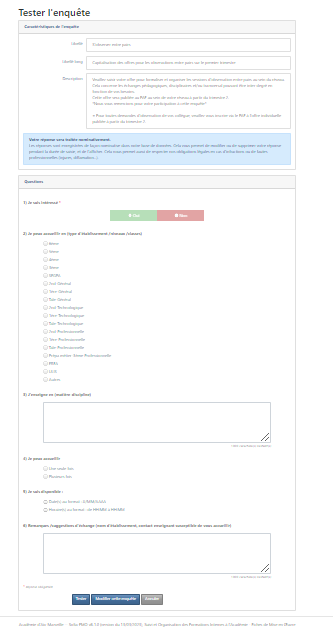 Compilation des offres
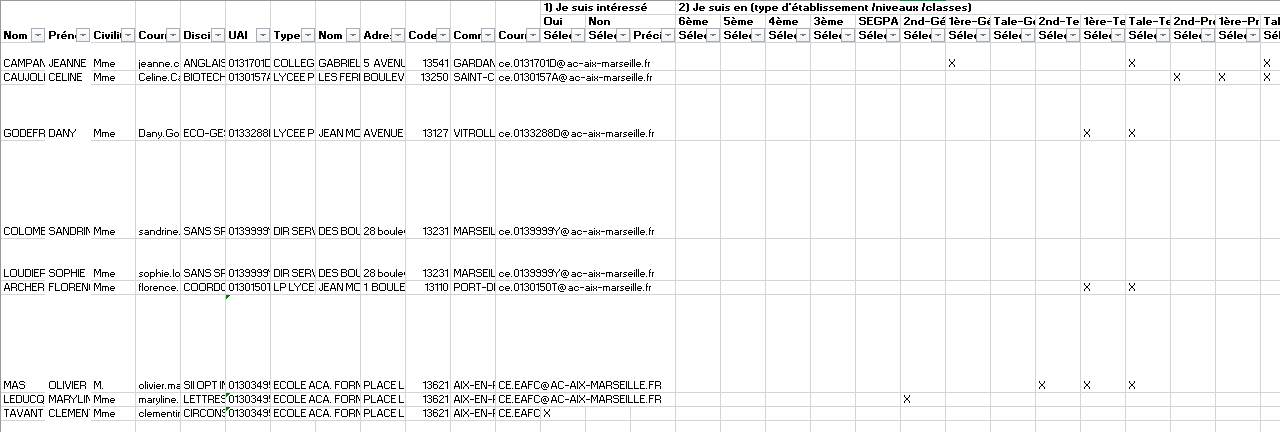 [Speaker Notes: Recueil des Offres par réseau (répertoire) via un questionnaire à partir du site de l’EAFC (Accès via un lien site EAFC carte réseau) / SOFIA (un module par réseau)
Les coordonnateurs de Réseau: communication/publication et valorisation de l’offre
Les chefs d’établissements:  Promotion/ validation des candidatures​]
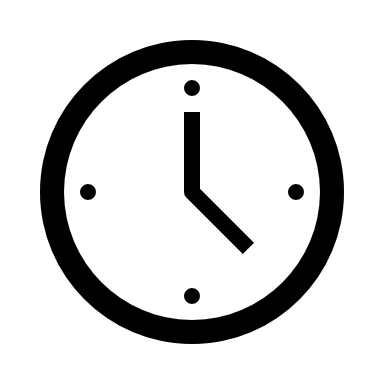 EAFC
Trimestre  1
Recueil de l’offre via le Qr SOFIA
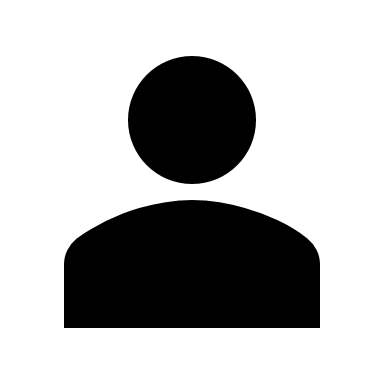 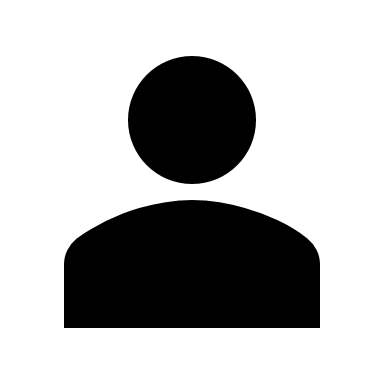 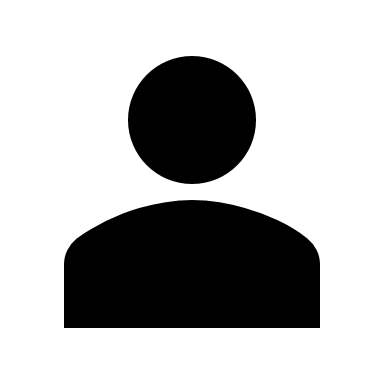 CIF R
CIF D
INSP
Listing des offreurs
Validation des offreurs/ 
discipline
Listing des offreurs/ discipline
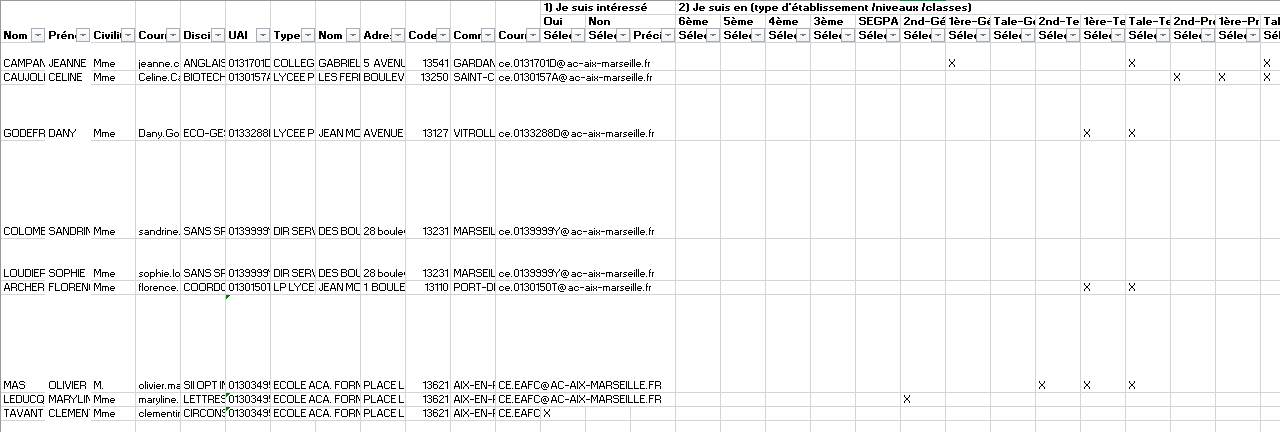 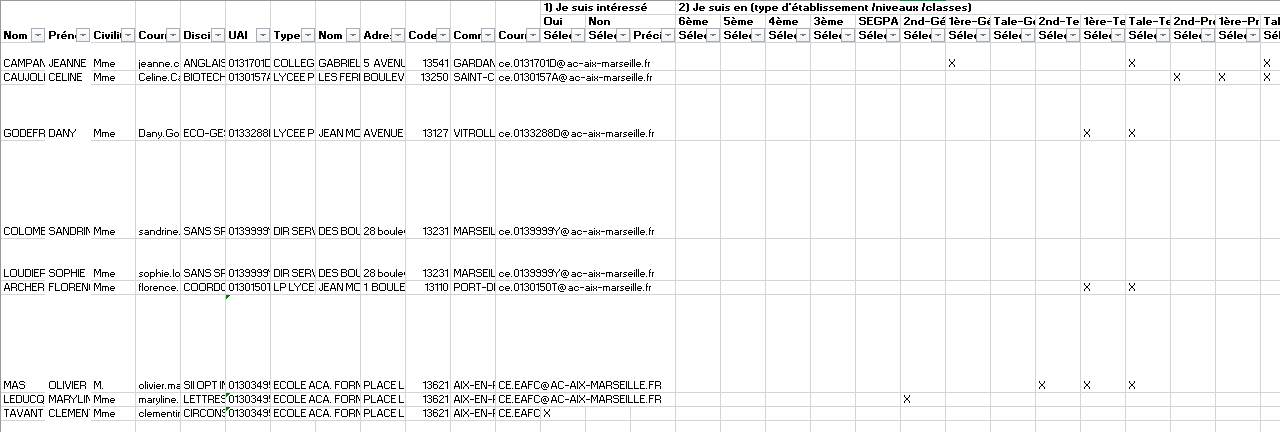 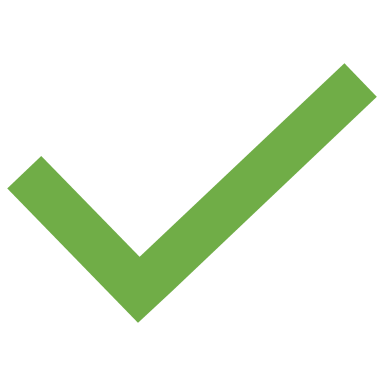 [Speaker Notes: Information de la liste des offreurs aux inspecteurs disciplinaires(remontées, remarques) avant sa publication sur le site de l’EAFC]
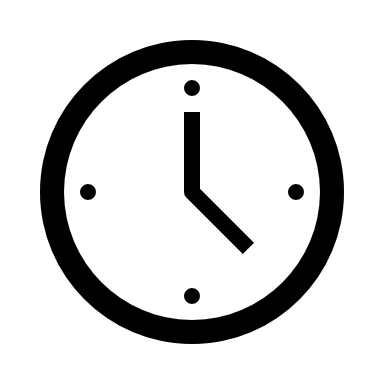 EAFC
Trimestre  1
Offre publiée au PAF 
en inscription individuelle 
1 module / réseau (x sessions offertes  - date et lieu)
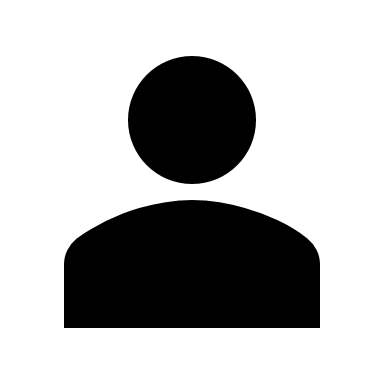 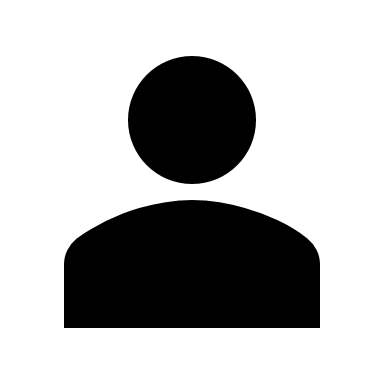 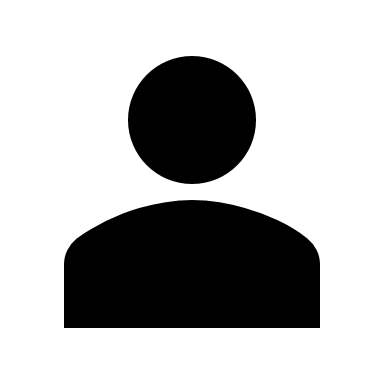 CIF R
CIF R
CIF R
Création des sessions
Listing des offreurs
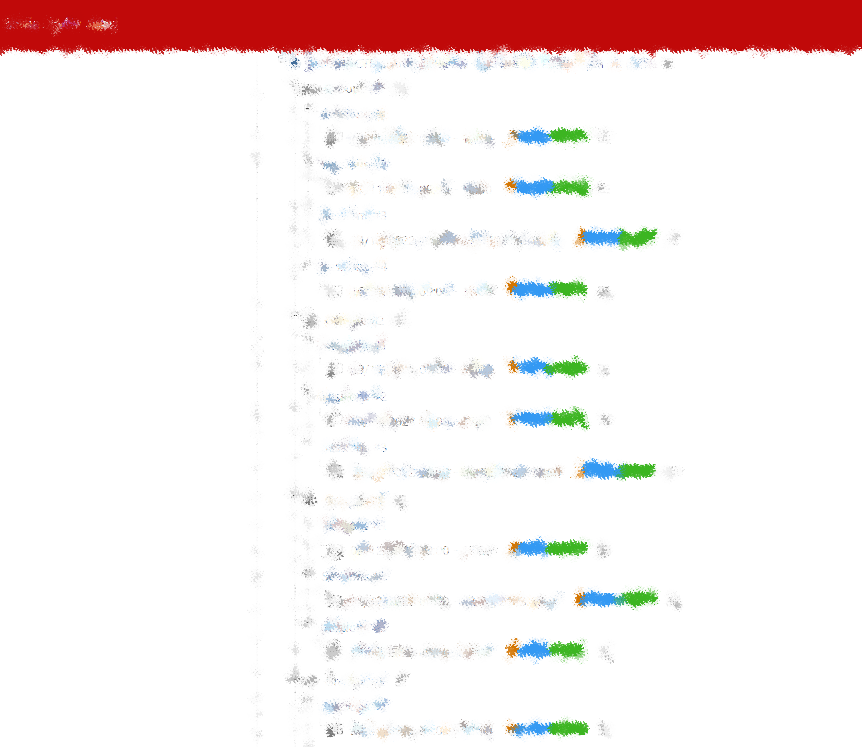 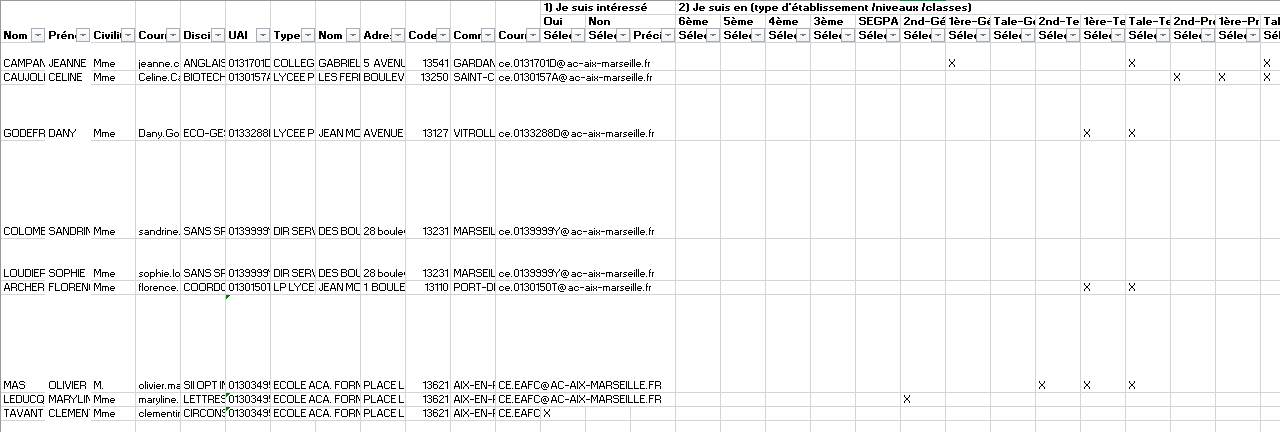 Publication des sessions
en 
Préinscription individuelle
avec
Avis des CE
[Speaker Notes: Communication de l'offre vers les enseignants  (sites EAFC, coordonnateurs réseau et/ou  emails via les établissements]
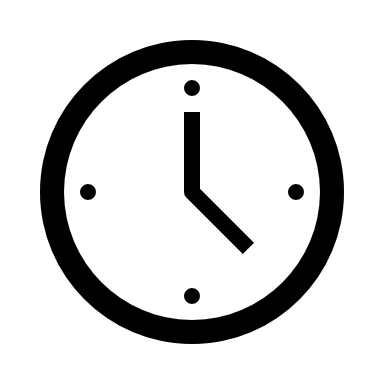 EAFC
Inscription individuelle 
au sessions
des enseignants demandeurs
Trimestre  2 & 3
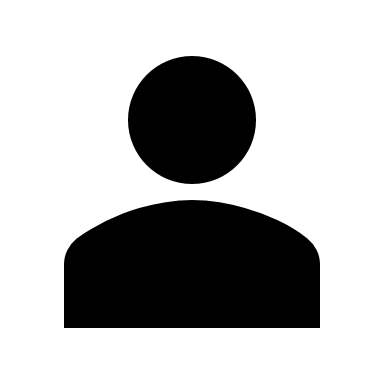 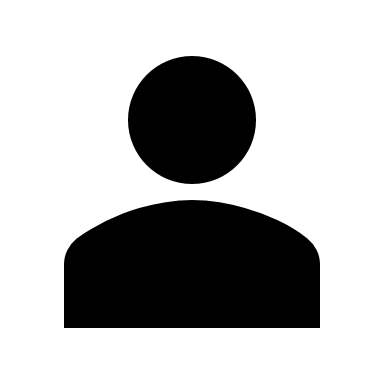 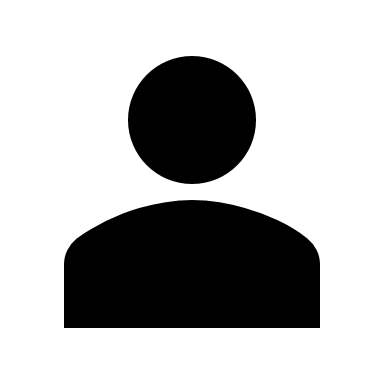 Ens D
Ens O
CIF R
Inscription individuelle
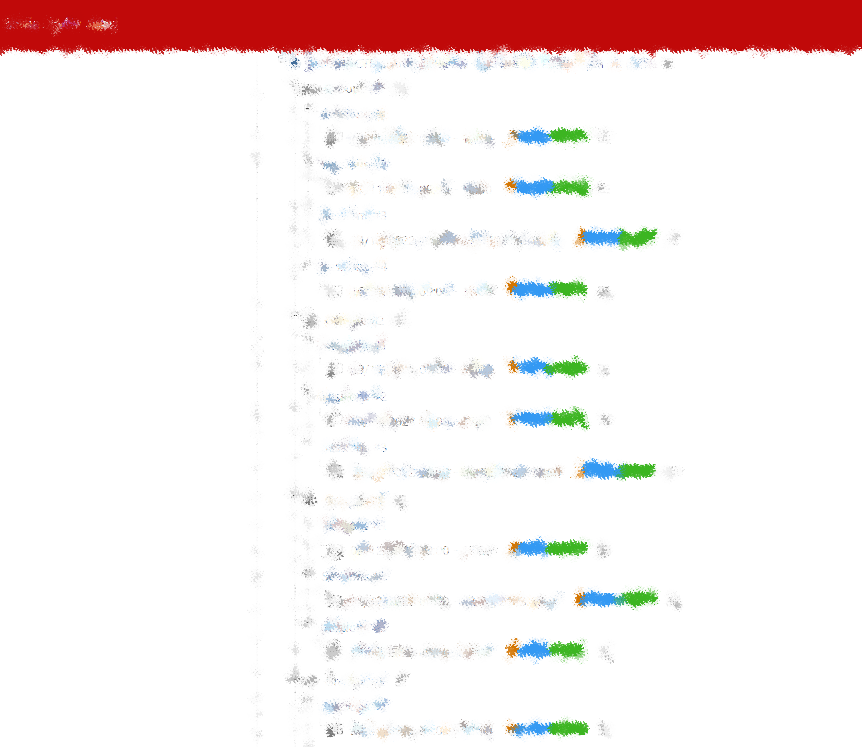 Validation de la session
Validation de la session
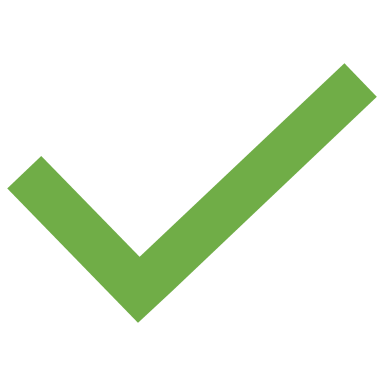 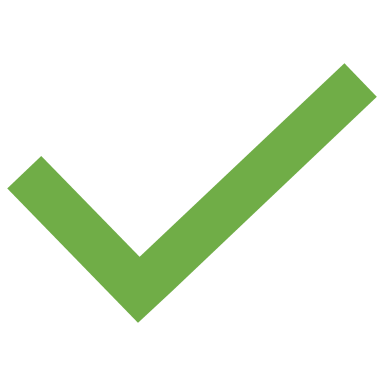 [Speaker Notes: Remonte via SOFIA pendant 1 mois (15j vacs +15j rentrée Toussaint) = période de préinscription + avis des CE
Appariement automatique via SOFIA des offreurs et des demandeurs- avant Noël
Gestion des appariements :  // Remonte à l'EAFC création 1 module = Réseau; 1 session = un échange => convoc]
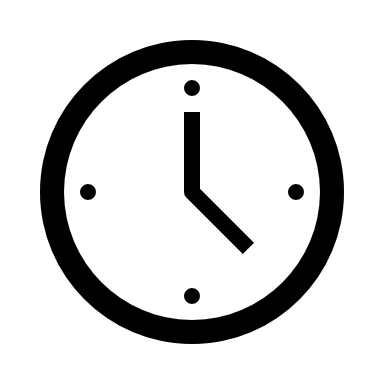 OFFREUR
Accueil dans sa classe
Possibilité en équipe
Trimestre  2 & 3
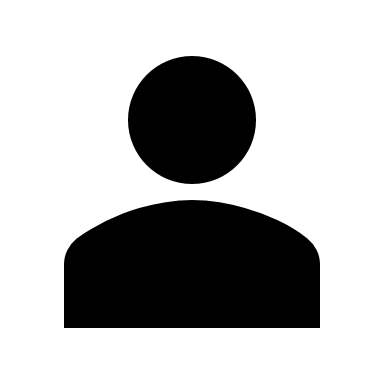 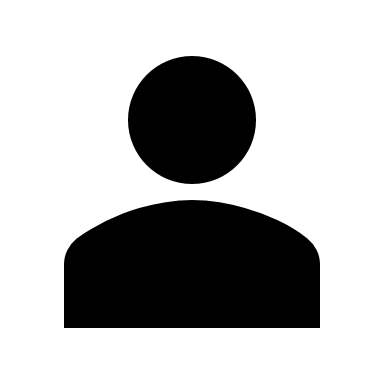 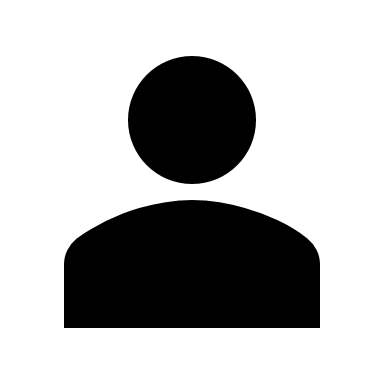 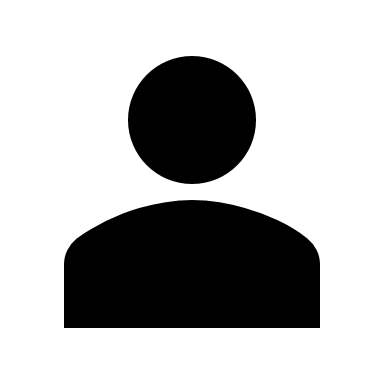 Ens D
Ens O
Ens D
Ens O
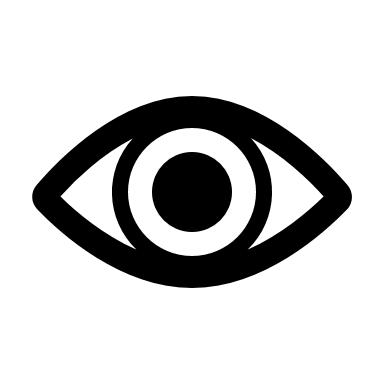 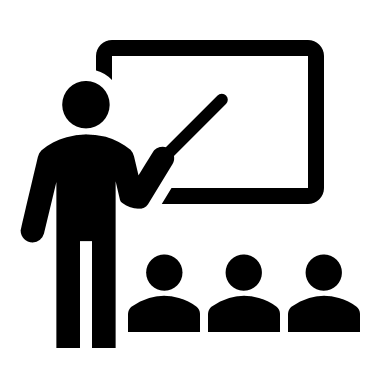 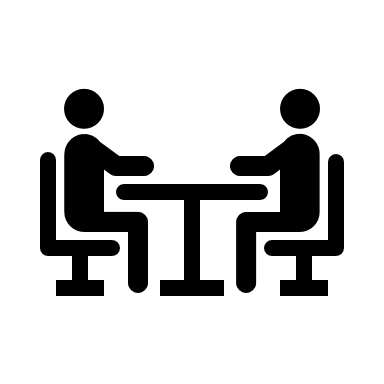 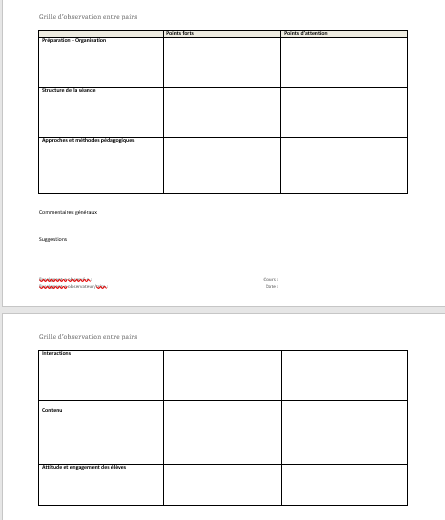 Observation
Echange
Accueil dans sa classe
[Speaker Notes: Téléversement des documents (feuille émargement et grille observation via SOFIA)]
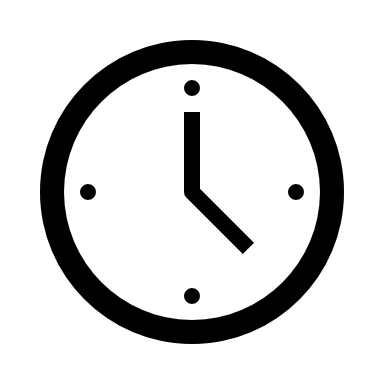 EAFC
Présente un bilan des observations
au réseau
Trimestre  3
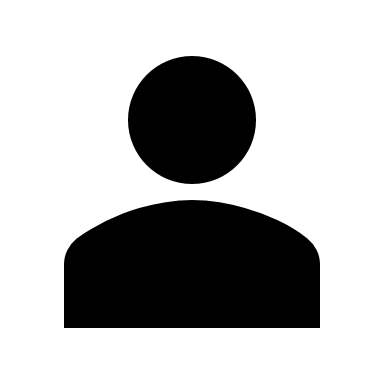 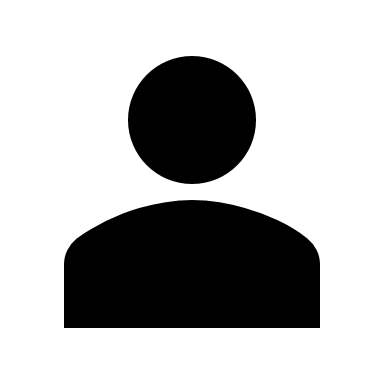 CIF R
CIF R
Présentation des bilans
Analyse des bilans
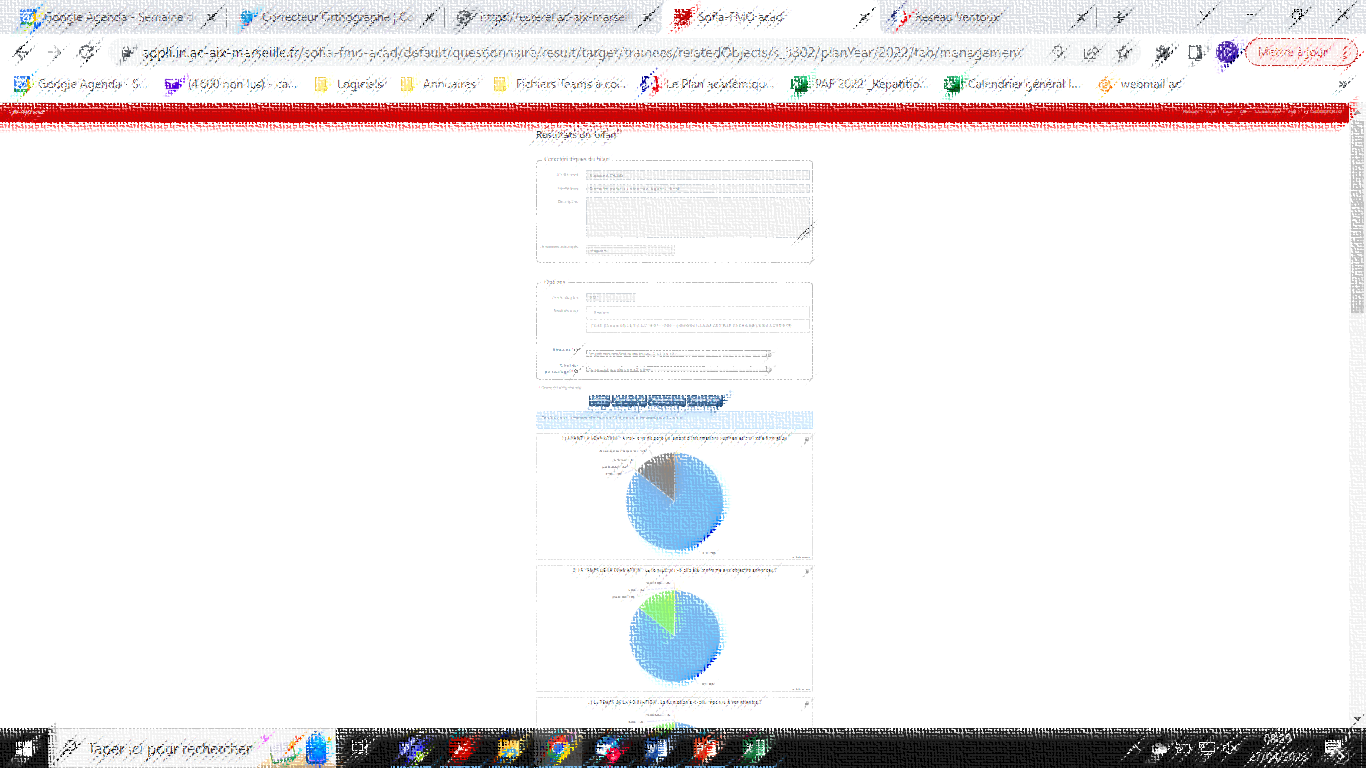 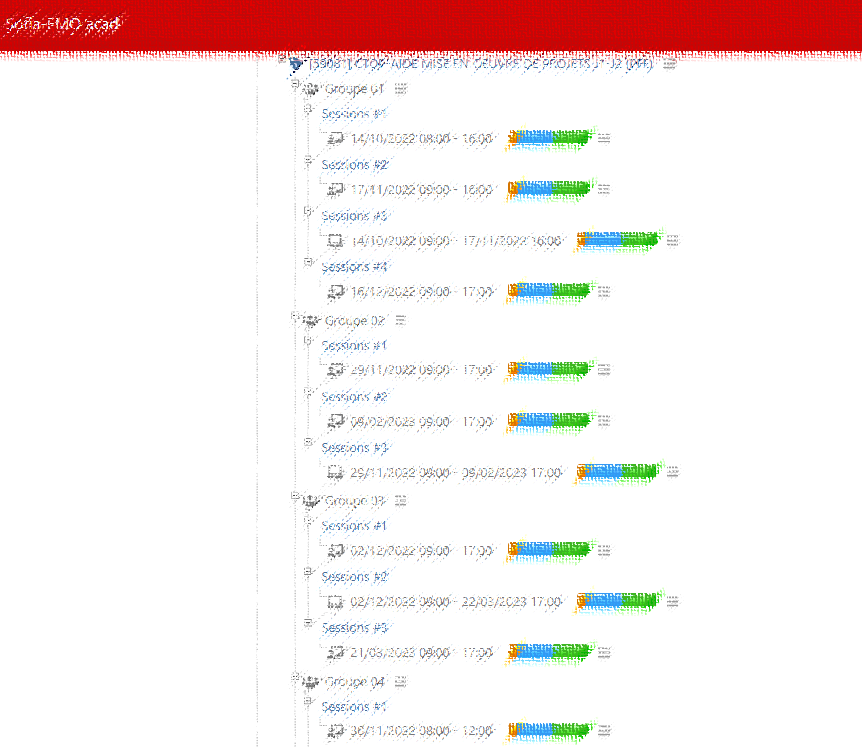 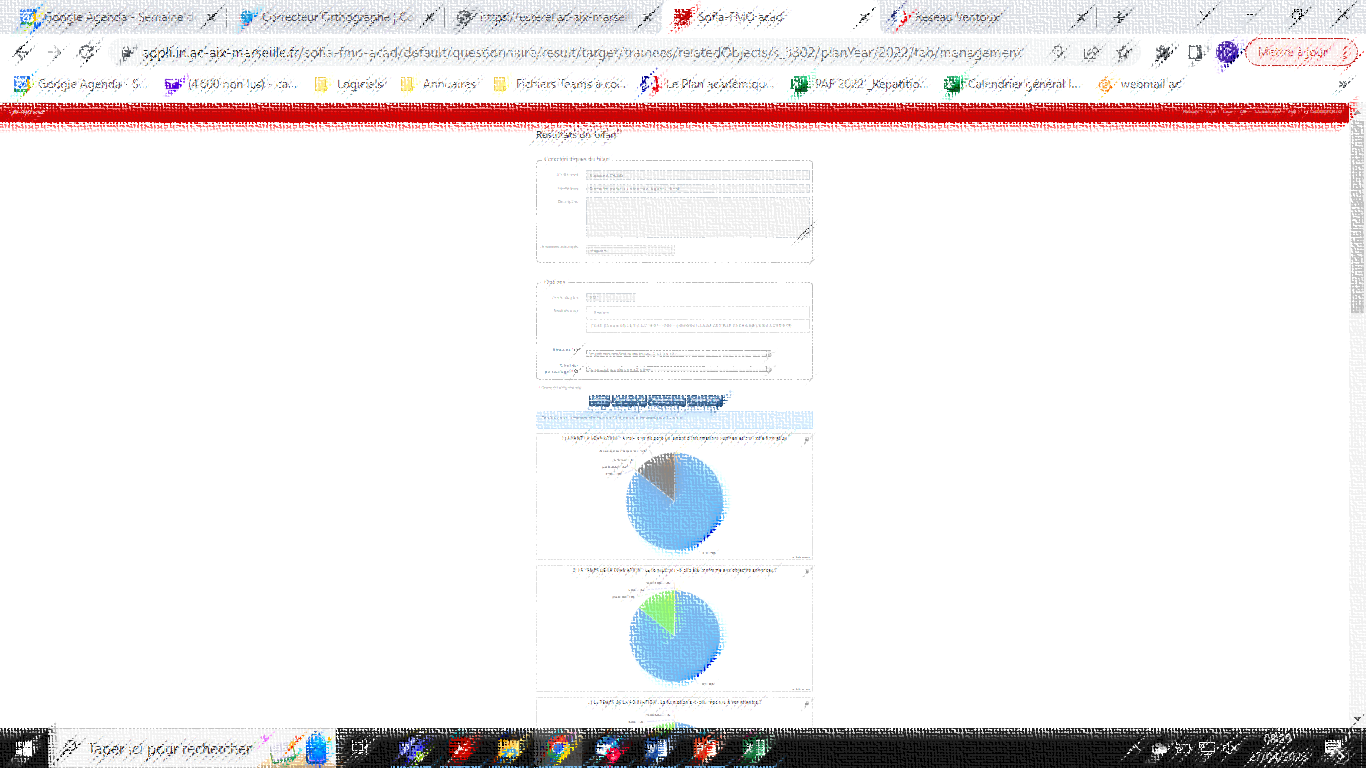 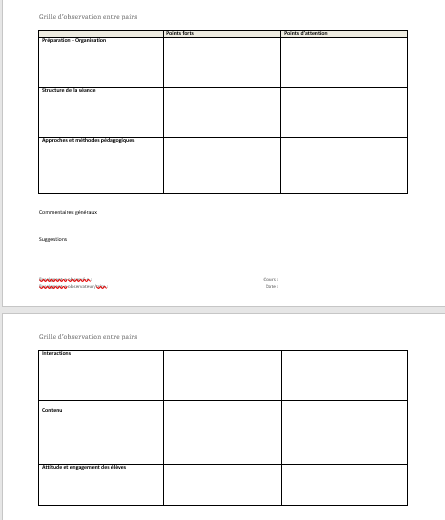 [Speaker Notes: Questionnaire de satisfaction à chaud SOFIA
Reporting CIF réseau au 1er conseil pédagogique réseau année+1.
Formulaire à disposition aux inspecteurs disciplinaires et participants]